JAPAN
By:Lexi Robinson
population
continent
Famous leader
food
animals
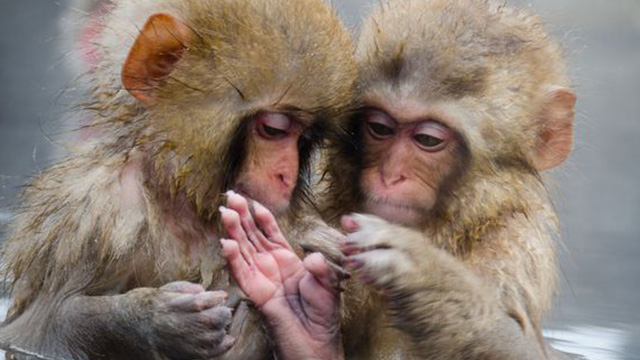 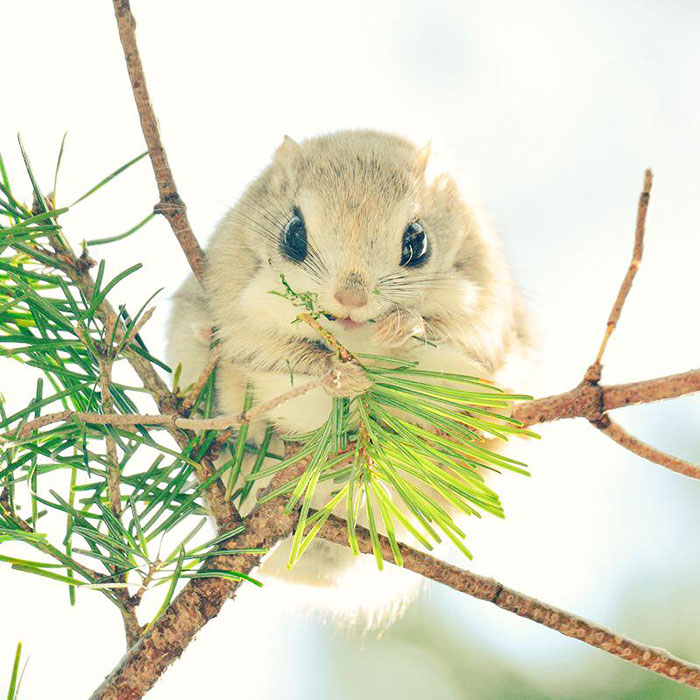 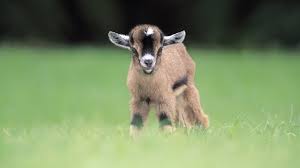 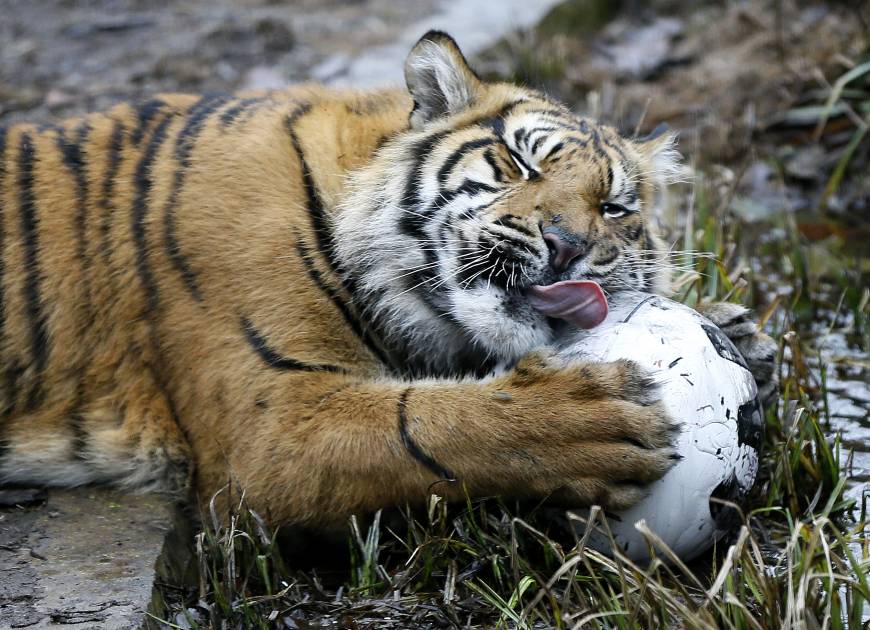 clothing